Государственное бюджетное дошкольное учреждение детский сад №10 Пушкинского района Санкт-ПетербургаГород над вольною Невой
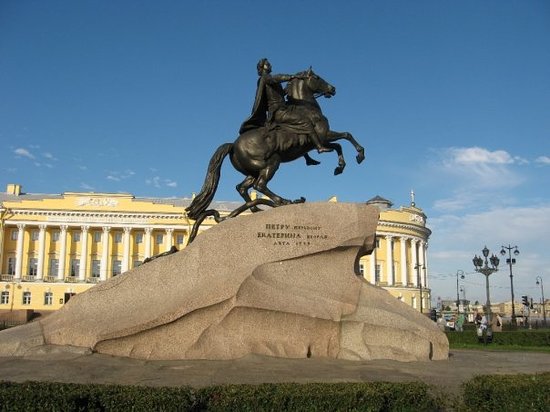 Санкт-Петербург
2018
Вид проекта
Информационно-творческий;
  Долгоcрочный  (январь – апрель 2018 г);
  Групповой.

Участники проекта:
педагоги, дети старшей  группы «Золотая рыбка»,
 родители.
.
Актуальность проекта
Дошкольный возраст самый чувствительный, именно в этот период закладываются основы человеческой личности,  нравственные и культурные ценности. Это тот самый период, когда важно создать благоприятные условия для появления и поддержания интереса к объектам, имеющим художественную, историческую ценность, к архитектуре родного города. Но родители, живя в большом городе, имеют недостаточно знаний о нем, поэтому дошкольники, получая информацию в группе, не всегда могут найти отклик дома. 
Наша главная задача– вовлечь родителей в воспитательно-образовательный процесс.
Цель проекта
Воспитание любви к родному городу, гордость: я - петербуржец; осознание ценности памятников культуры и искусства.
Задачи проекта
развивать интерес детей к родному городу;
 расширять знания детей об истории родного города, его достопримечательностях; 
формировать навыки культуры поведения юного горожанина;
воспитывать любовь к родному городу.
Взаимодействие с родителями
Беседа с родителями «Знакомство с проектом» 
 Консультация «С чего начать при знакомстве детей с городом?»  
  Помощь в изготовлении творческих поделок для мини –музея. 
 Совместное планирование экскурсий выходного дня по ознакомлению детей с Санкт-Петербургом.
Продукт детской деятельности
Оформление фотогазеты «Мой Санкт-Петербург» 
 Создание выставки совместного творчества детей и родителей «Город на Неве»
  Практическая мастерская: традиционное рисование(акварель, мелки, простой карандаш).
Трафареты и обводки «Достопримечательности  Санкт-Петербурга».
Конструирование из бумаги и конструктора, по теме «Мой город»
 Создание в группе мини-музея «Город над вольной Невой».
Квест - игра «Мой город».
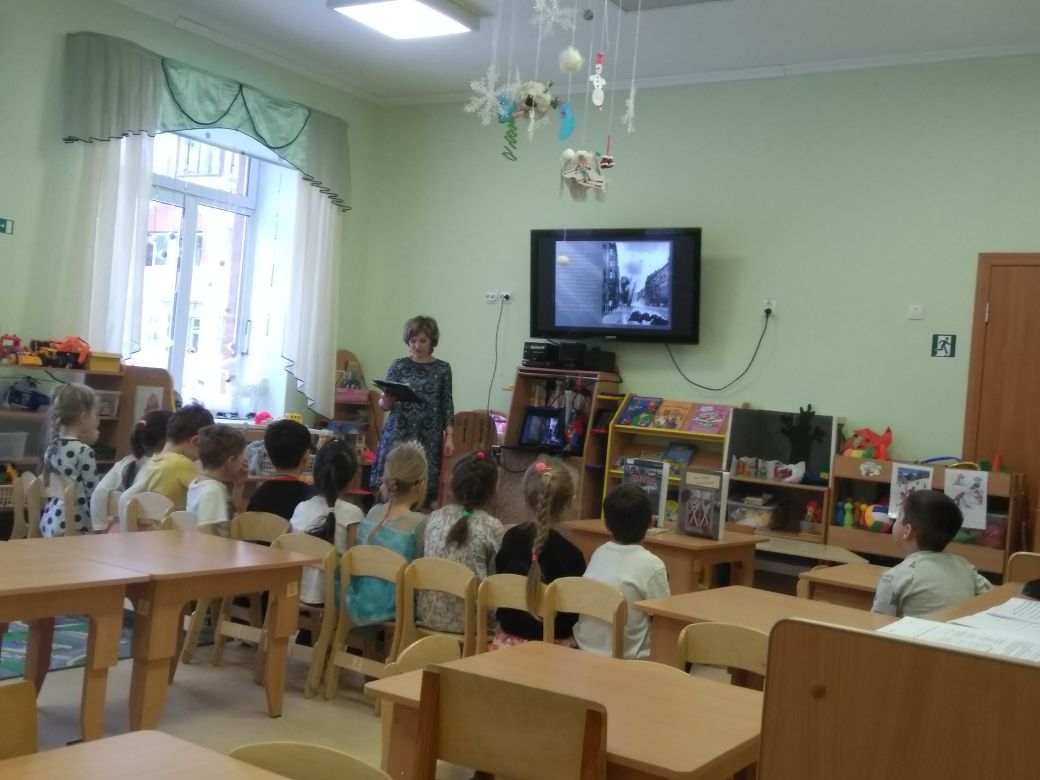 Гости группы
В одну из встреч сотрудники библиотеки  затронули  одну из важных тем из истории нашего города – Блокада.
Дети были под впечатлением об услышанном и увиденном .
И это нас натолкнуло на мысль о создании проекта «Город над вольною Невой»
Первое знакомство с историей   Санкт- Петербурга
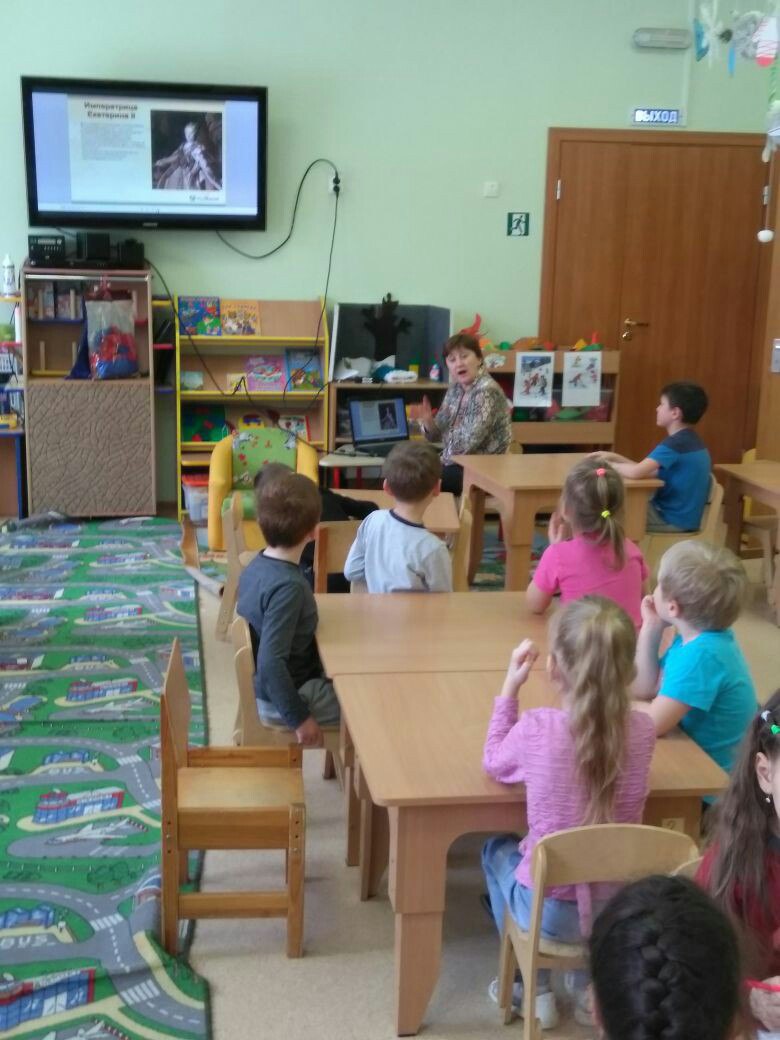 Вместе с детьми  мы посмотрели презентацию о  Царском селе. Выяснили, почему так раньше  называли   наш город и какое отношение он имеет к
 Санкт-Петербургу.
Знакомство с императорским фарфоровым  заводом
В рамках проекта мама Ильяса Миротина  рассказала детям об удивительной женщине, А.А Яцкевич. Даже во время ВОВ не покидала завод эта хрупкая женщина.
Дети узнали почему на сервизах рисунок-сетка и  что он обозначает.
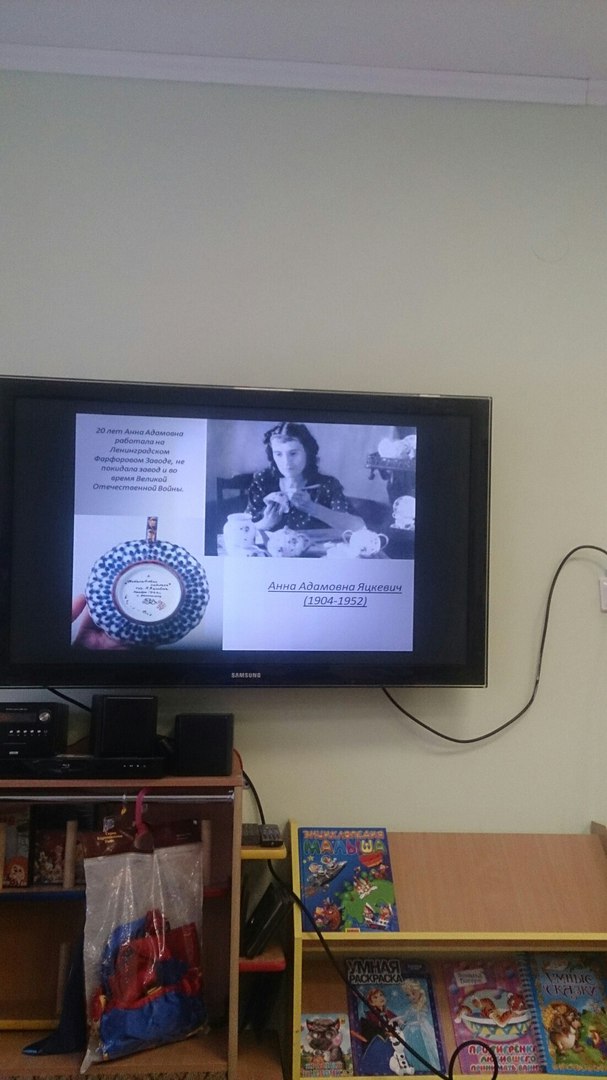 Совместные работы родителей с детьми  « Главные достопримечательности  нашего города»
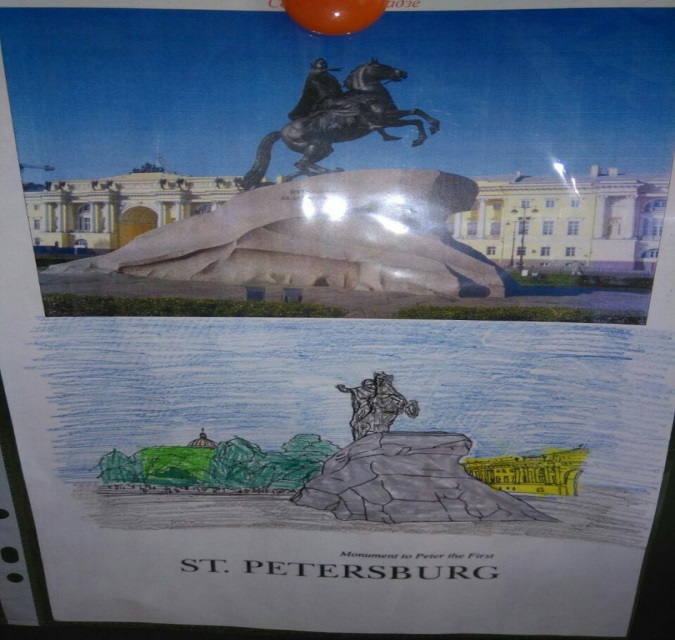 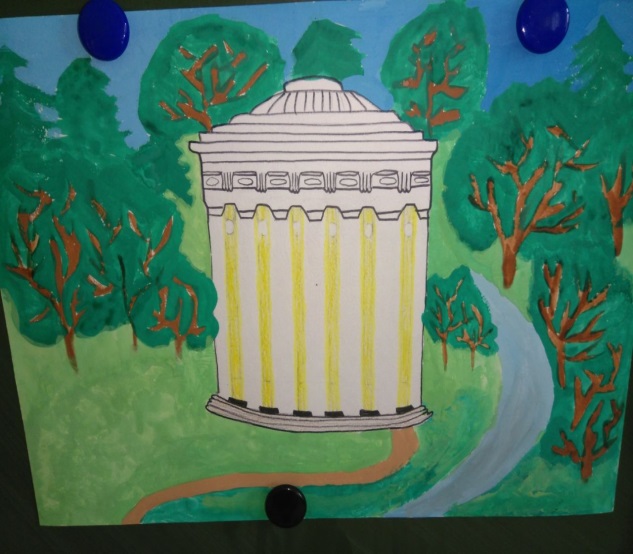 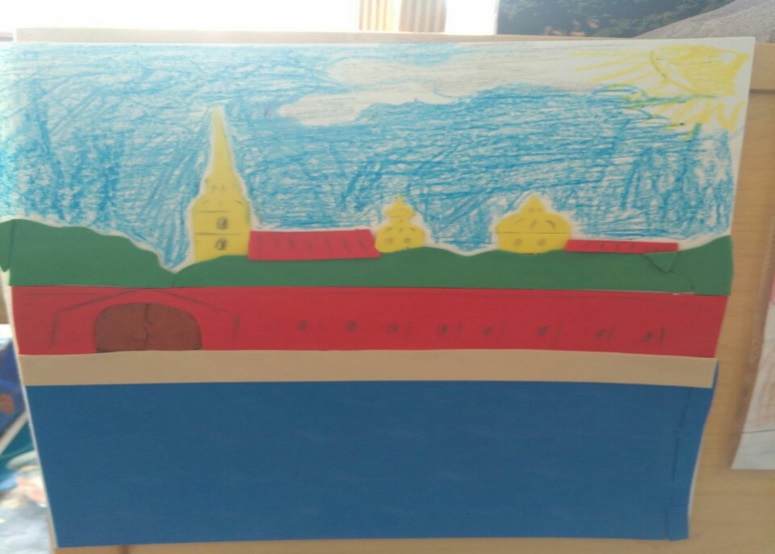 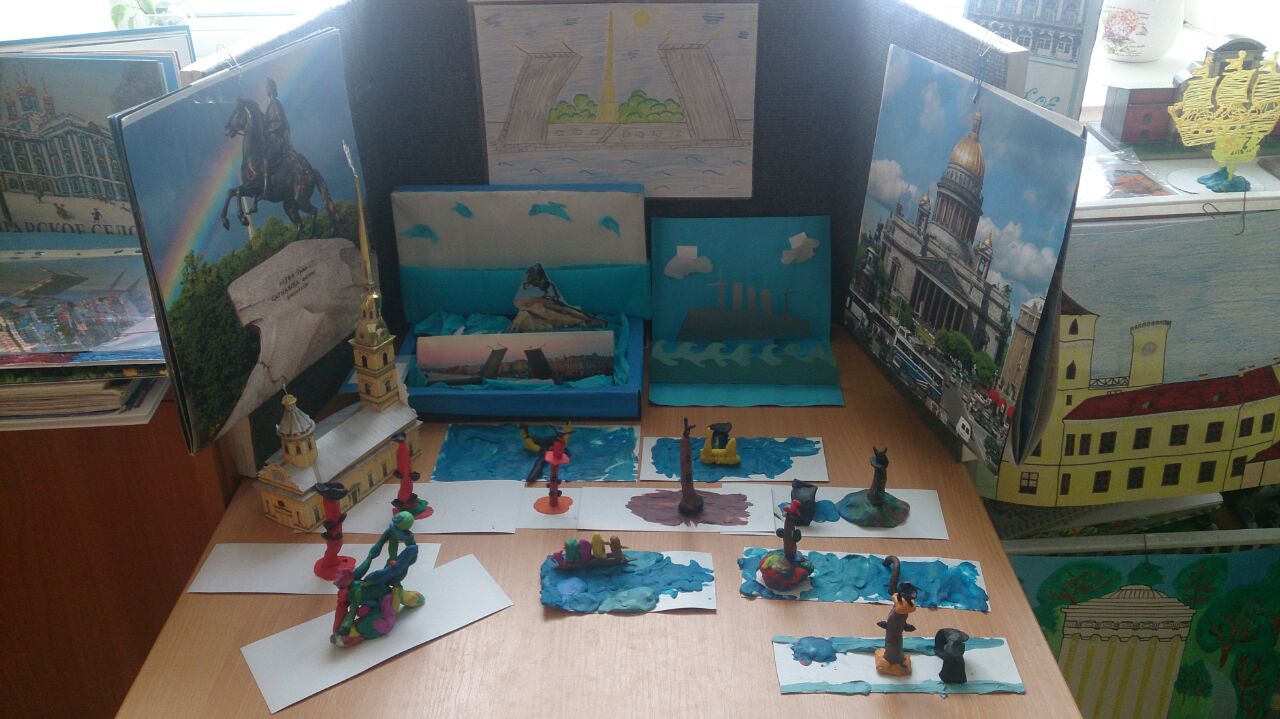 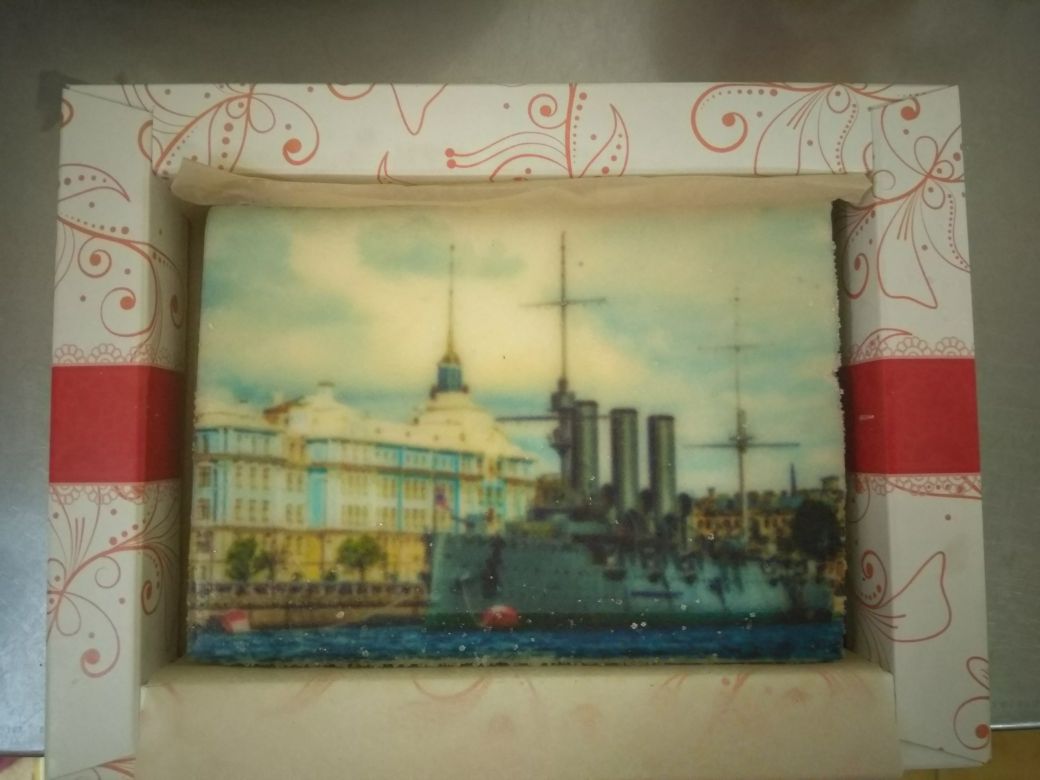 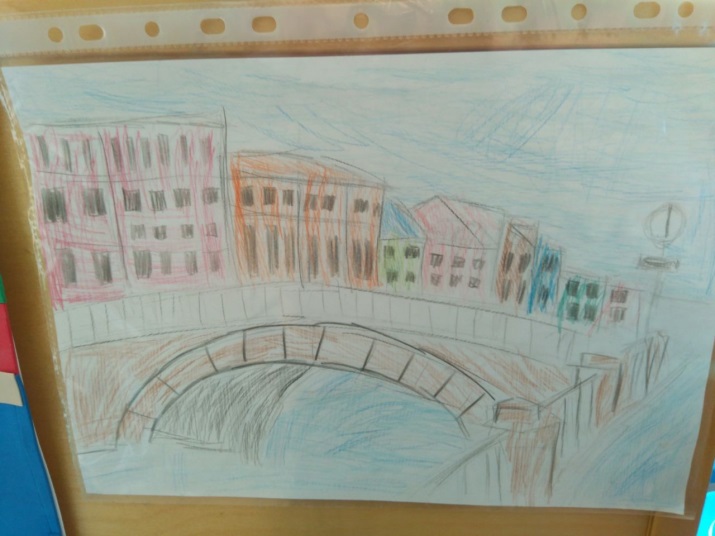 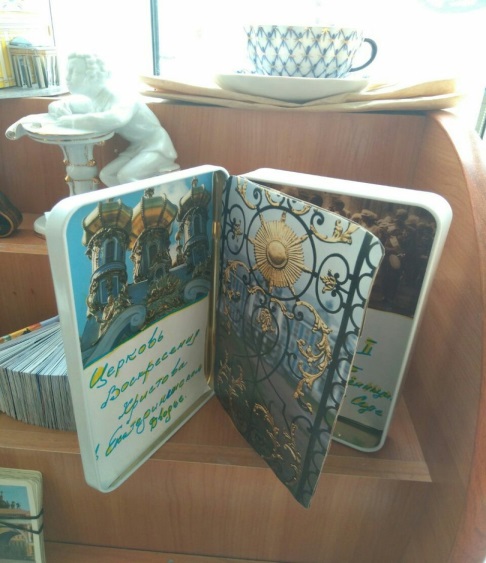 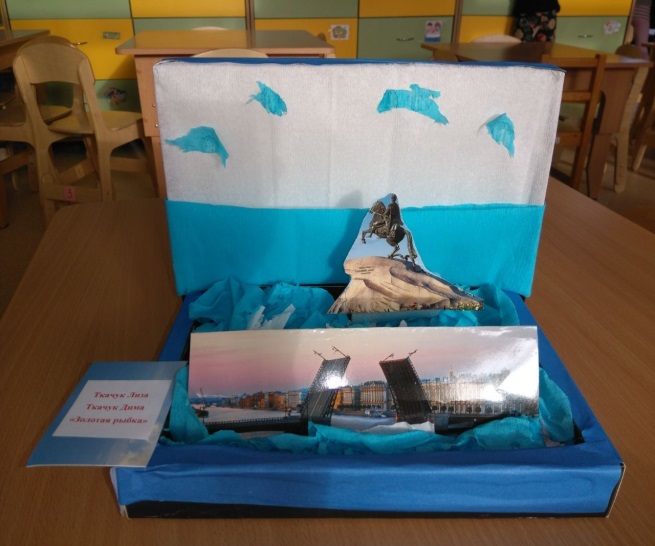 В один из солнечных дней марта наша группа «Золотая рыбка» вместе с родителями, старшими братьями  побывала в одном из прекраснейших дворцов в пригороде 
Санкт-Петербурга.
Детям было предложено  найти ответы на вопросы, отгадать загадки и за это получить долгожданные буквы, чтобы узнать название сказки, которую сочинила  для своего внука императрица Екатерина.
Знакомство с Павловским дворцом
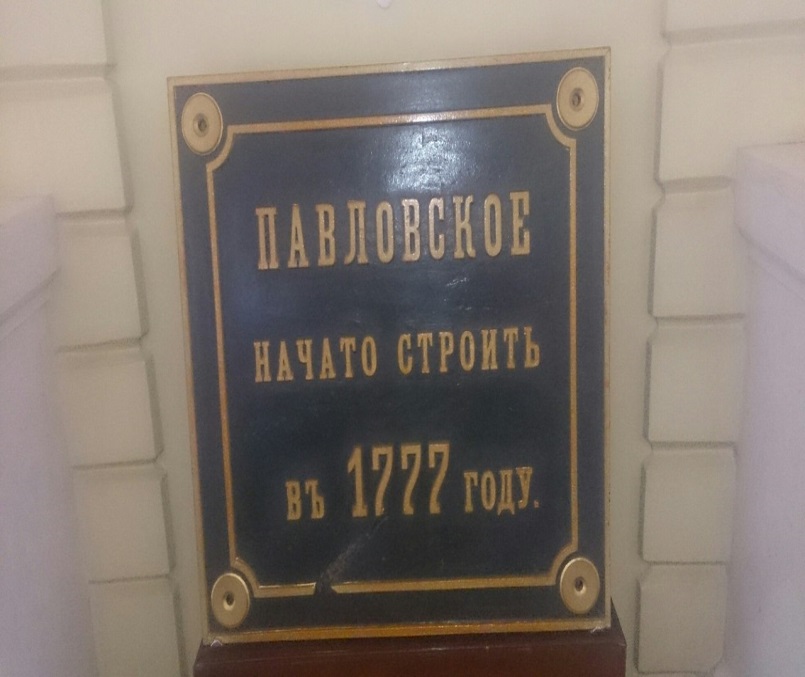 Приключения начались
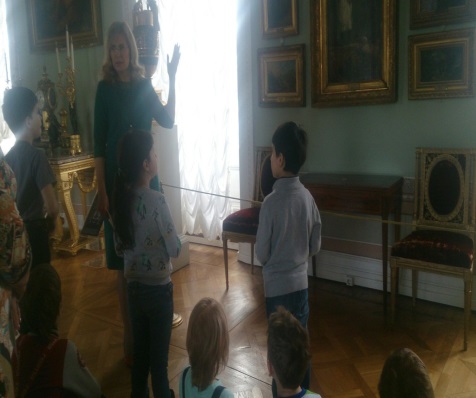 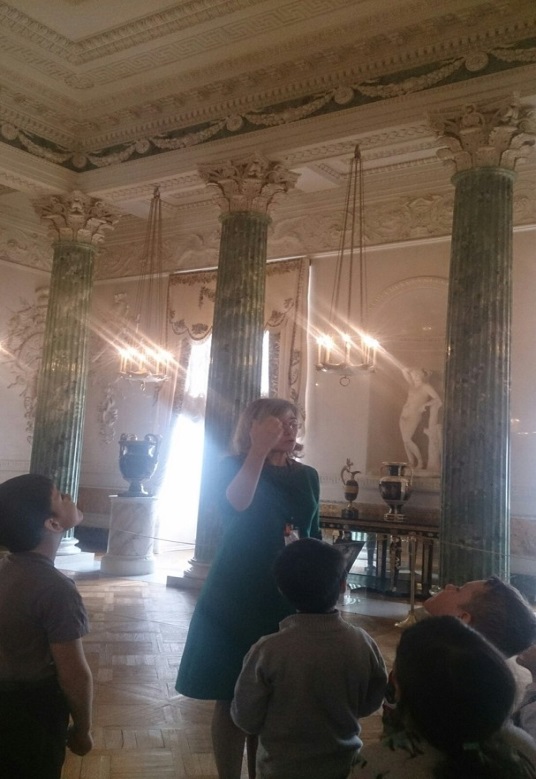 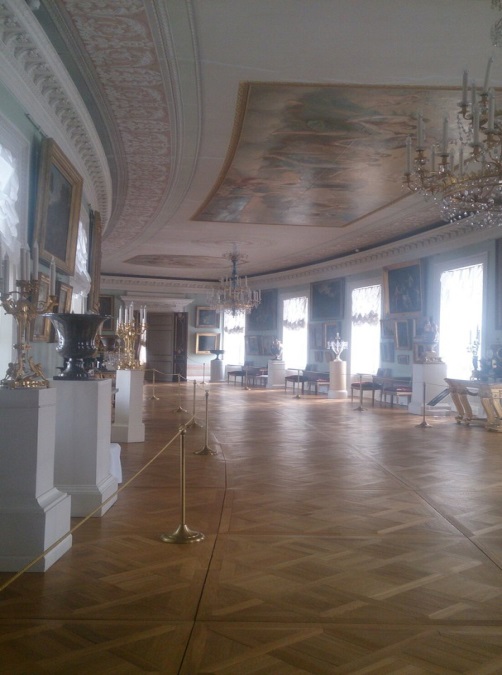 С огромным удовольствием и энтузиазмом дети выполняли все задания, но это не мешало им любоваться красотой и величием дворца.
Тайна раскрыта
Вот так выглядит книга, которую читали внуку императрицы Екатерины-Александру
Дети из букв составили название сказки
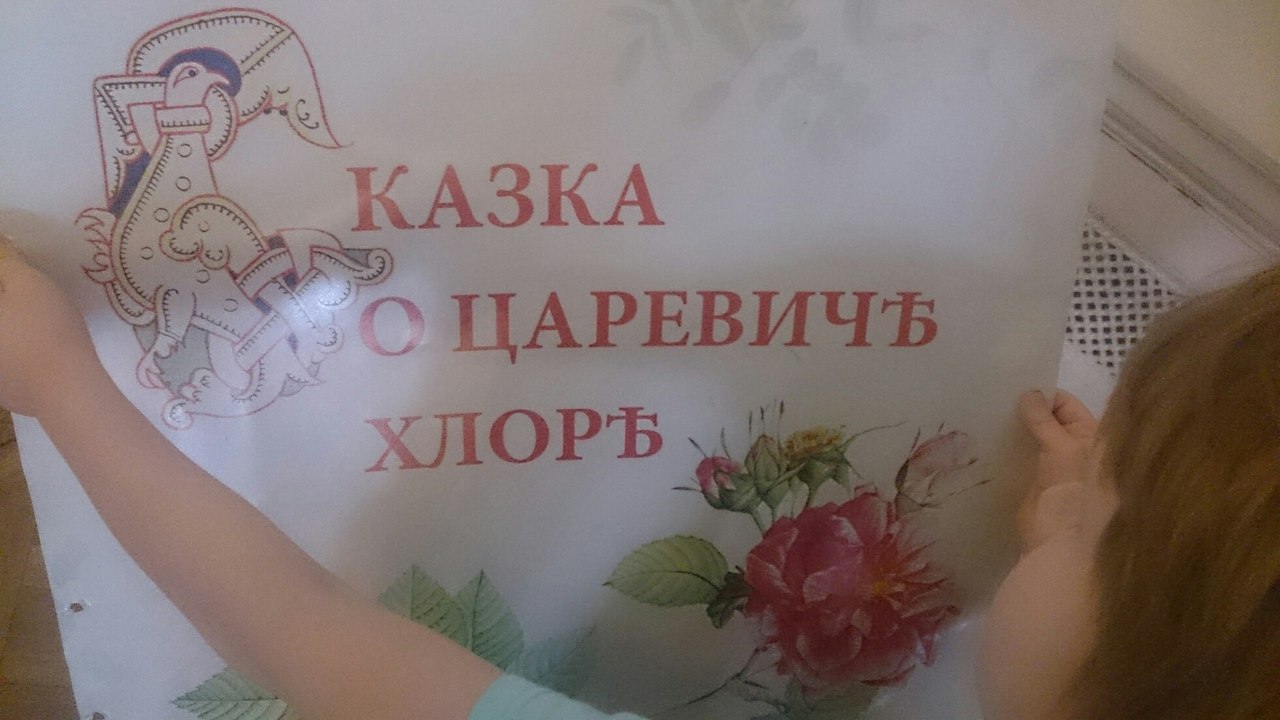 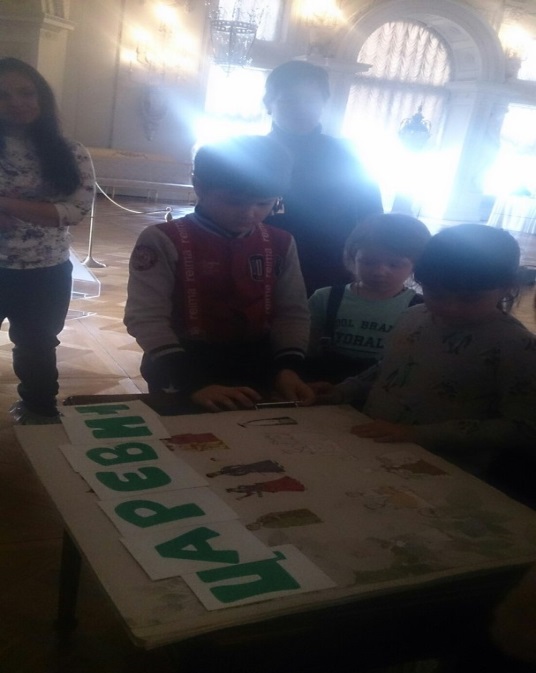 Мастер класс « Роспись на стекле»
Детям и родителям было предложено нарисовать на стекле розу, олицетворяющую в сказке символ чистоты и добра.
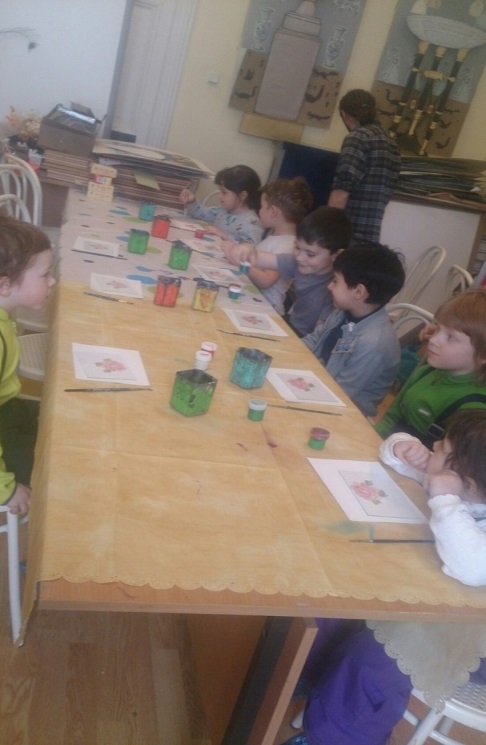 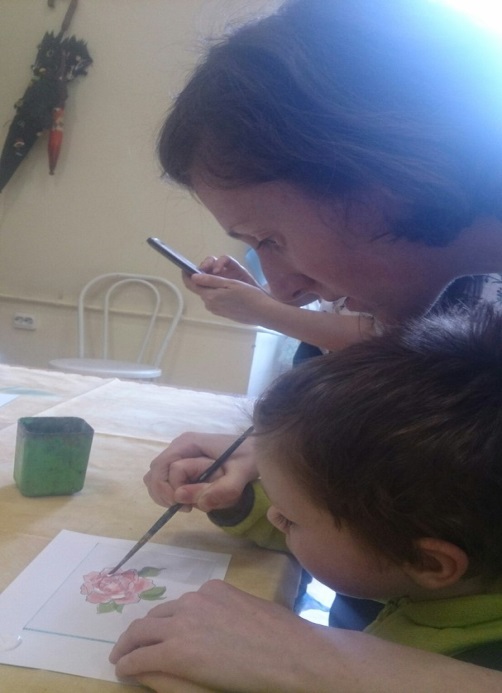 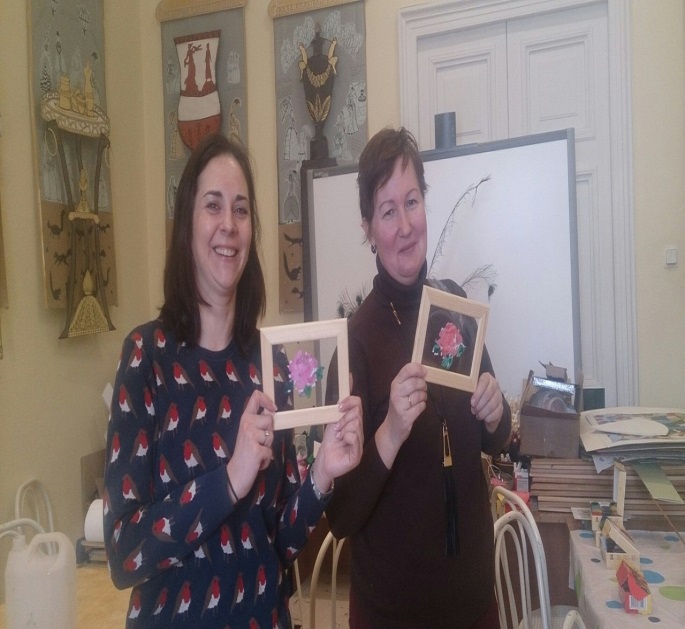 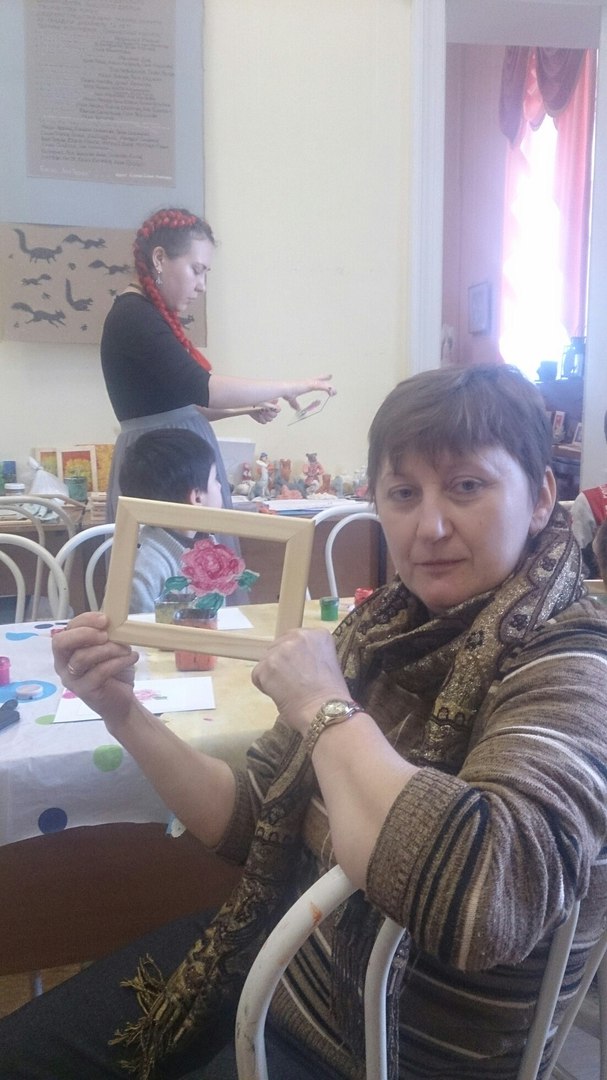 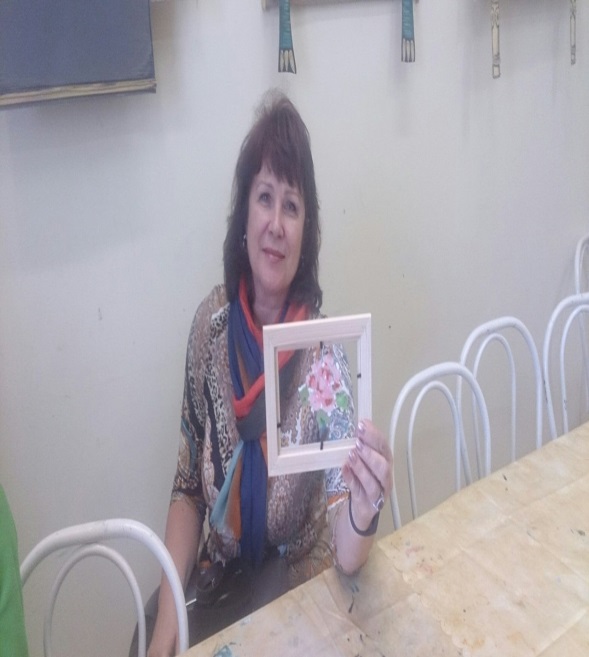 Посещение музея Ледокол «Красин»
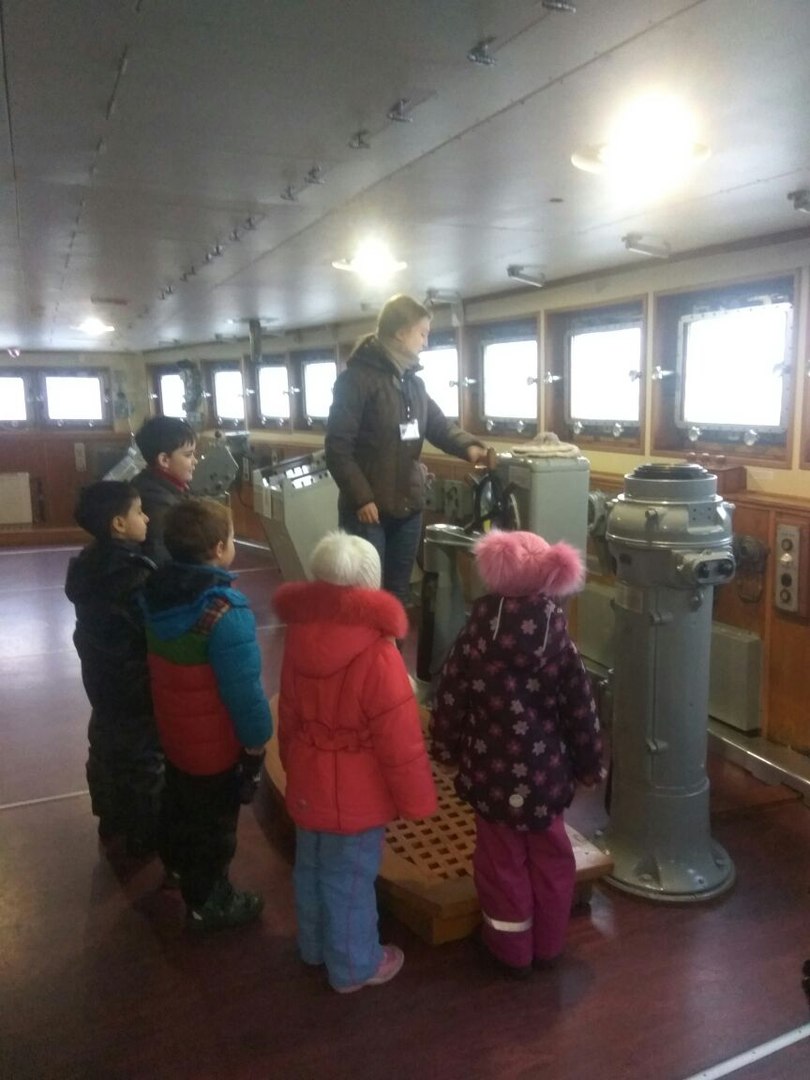 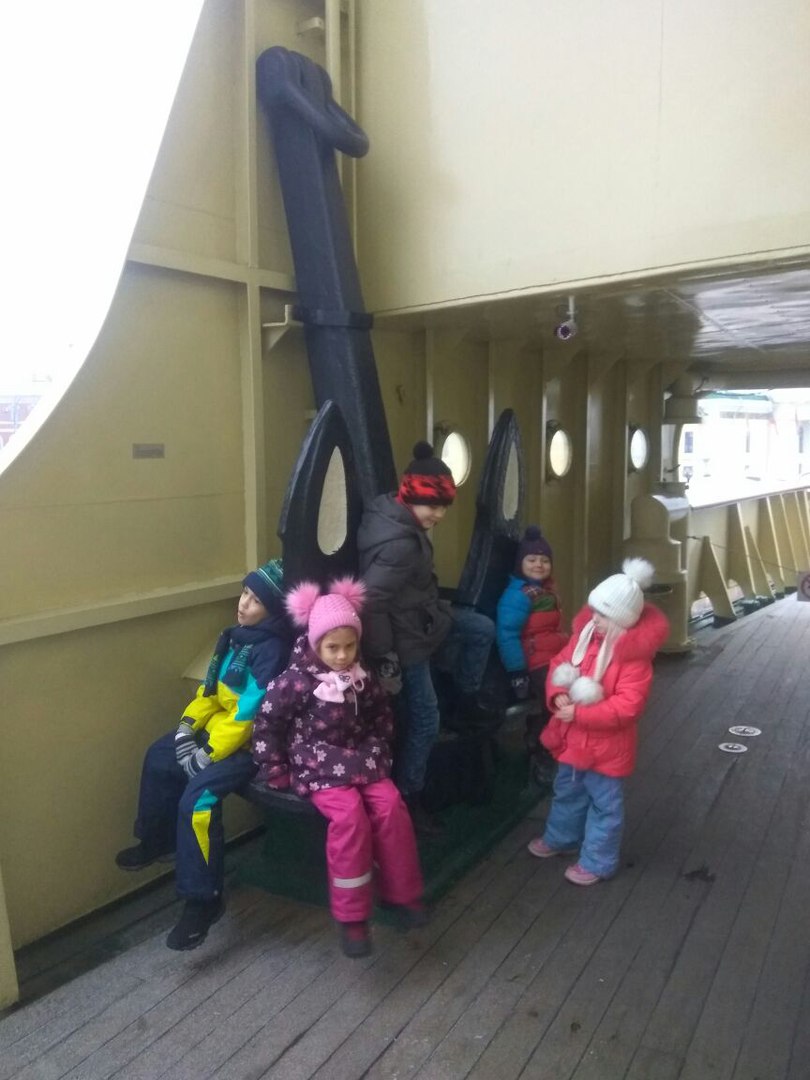 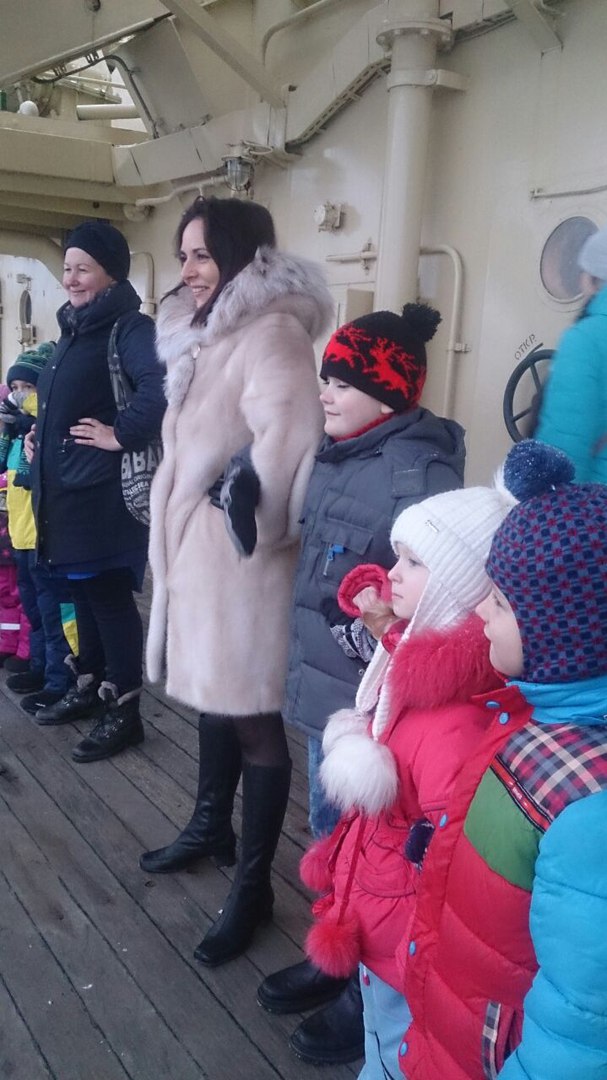 Дидактический материал к проекту
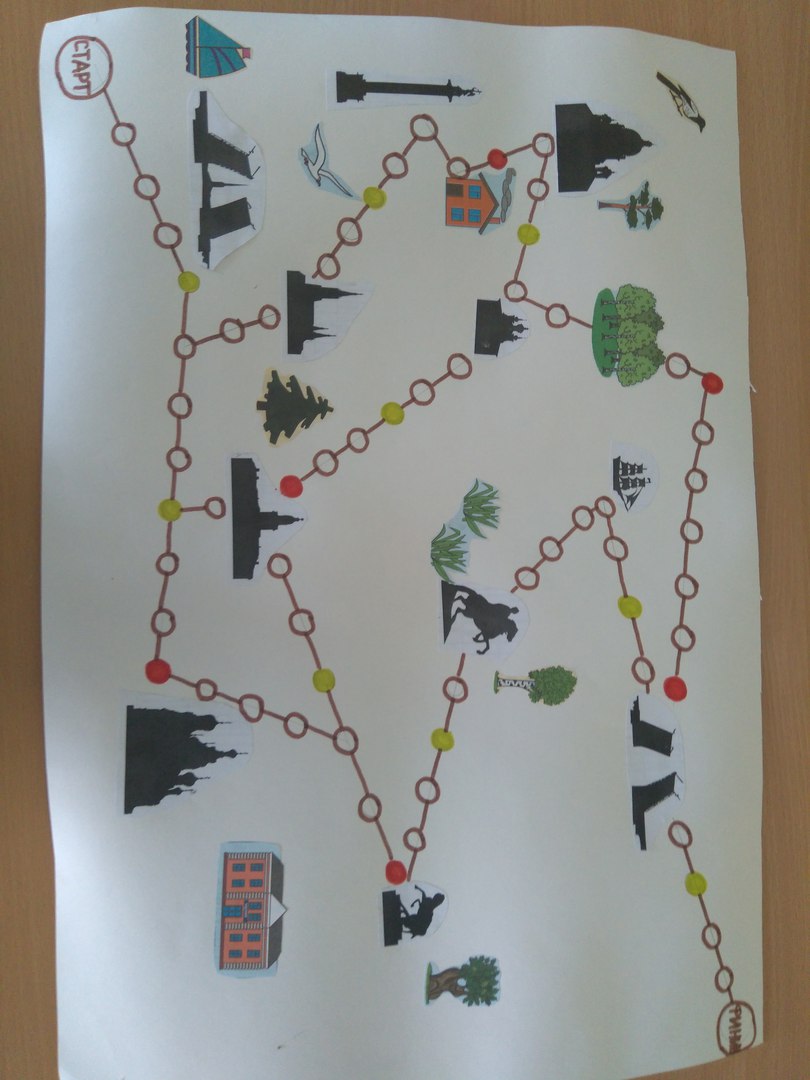 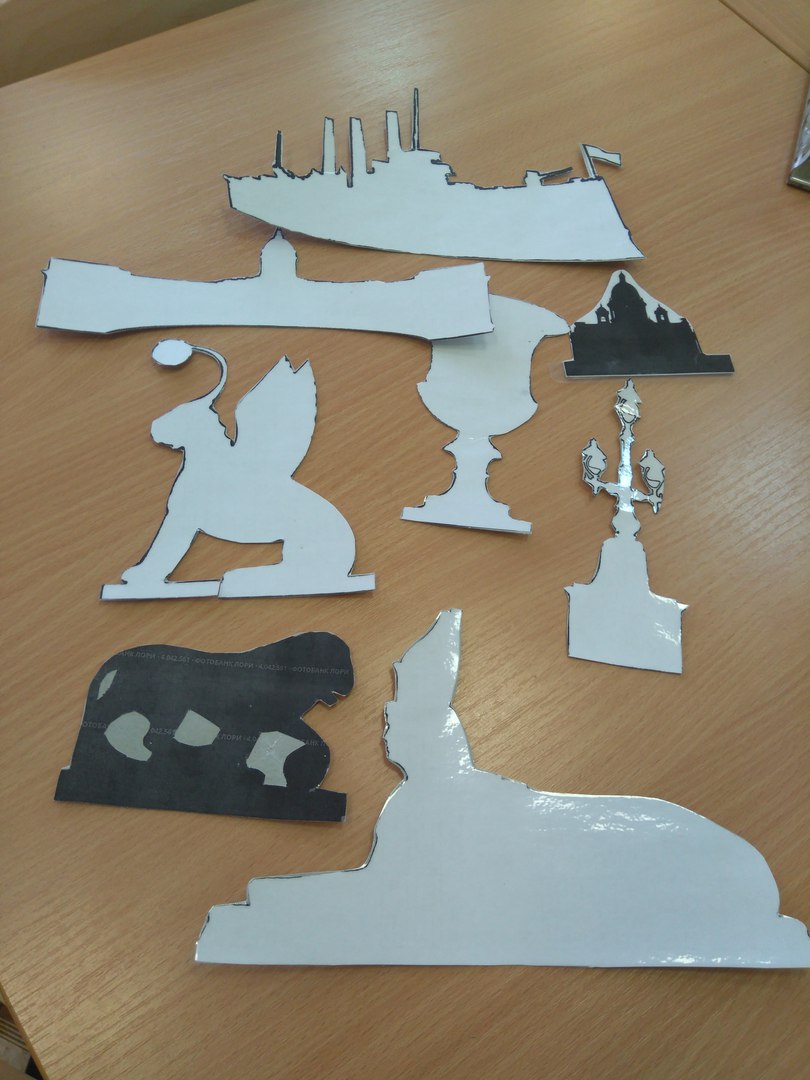 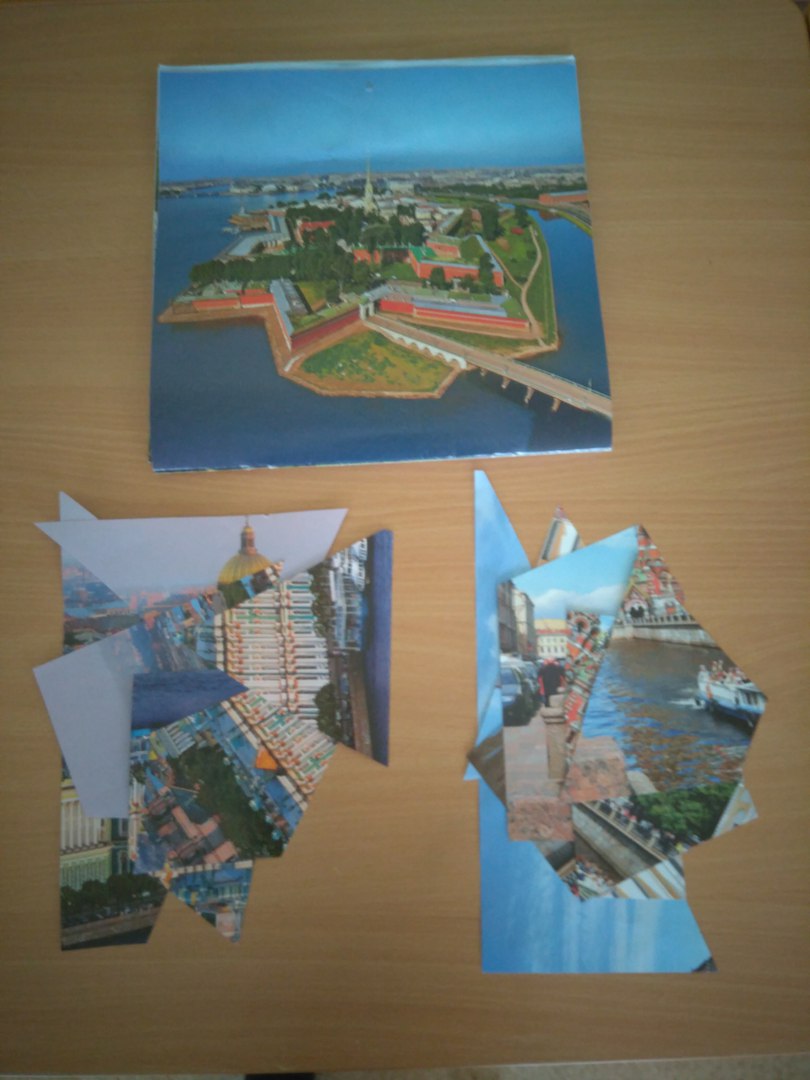 Наш проект ещё продолжается и впереди нас ждёт много увлекательного и познавательного
Спасибо за внимание